Electric fields
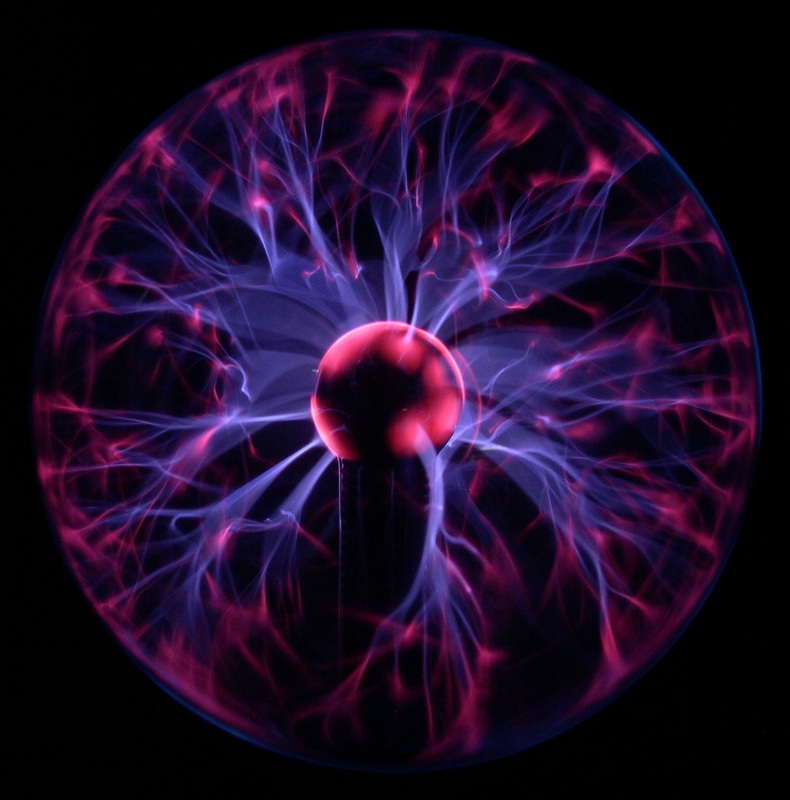 Electric fields
Electric fields and field lines
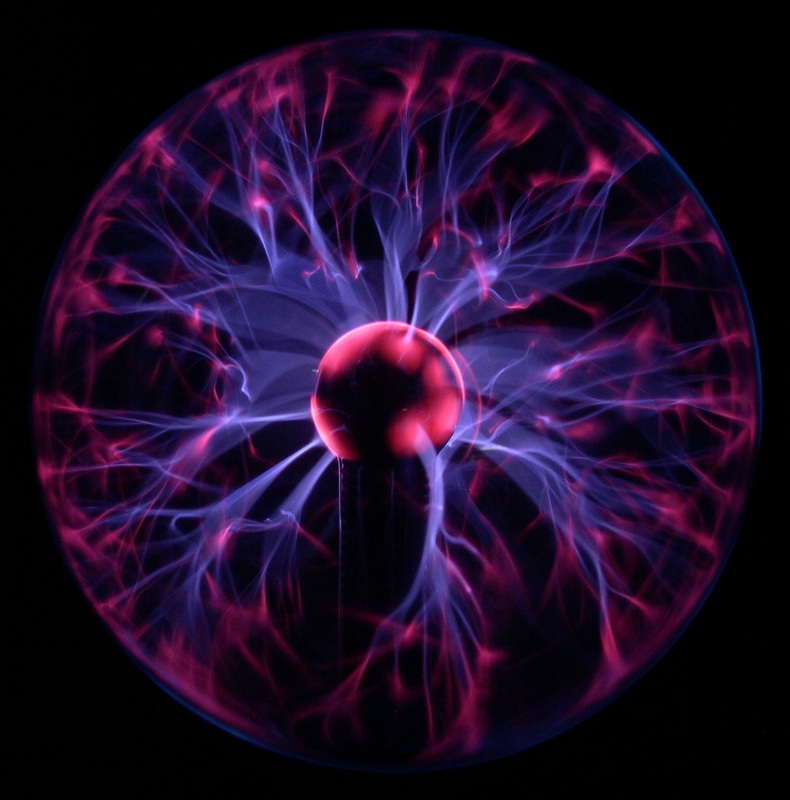 Electric fields
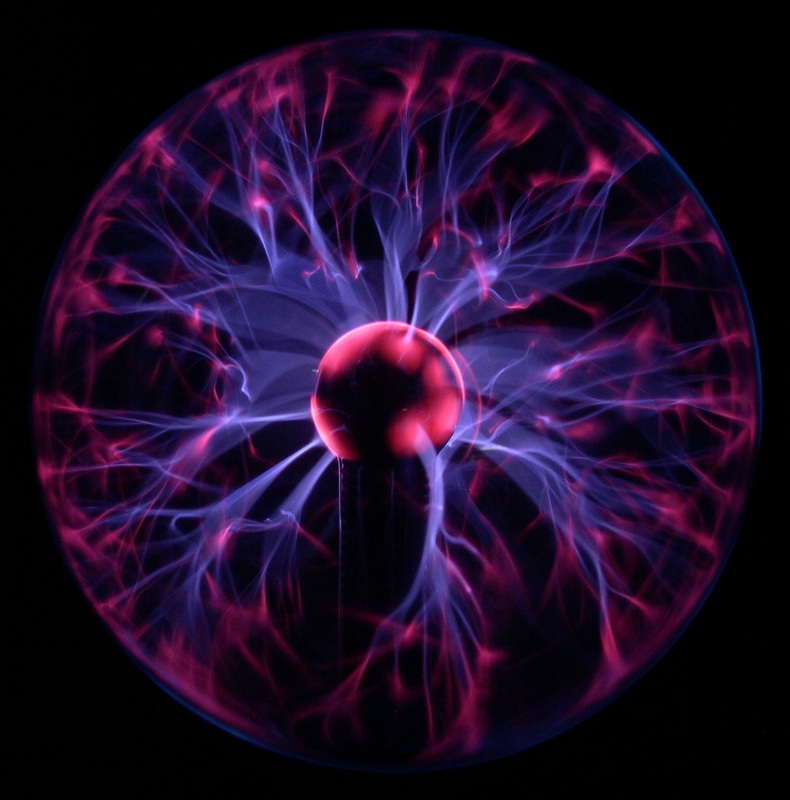 Describe what is meant by an electric field
Electric field lines and field strength
Draw electric field patterns around point charges
Describe electric fields around multiple charges and equipotential
Learning Outcome: Describe what is meant by electric fields
Why does this happen?
[Speaker Notes: https://www.youtube.com/watch?v=T6R1uFvMFNM 

4:35 onwards]
Learning Outcome: Describe what is meant by electric fields
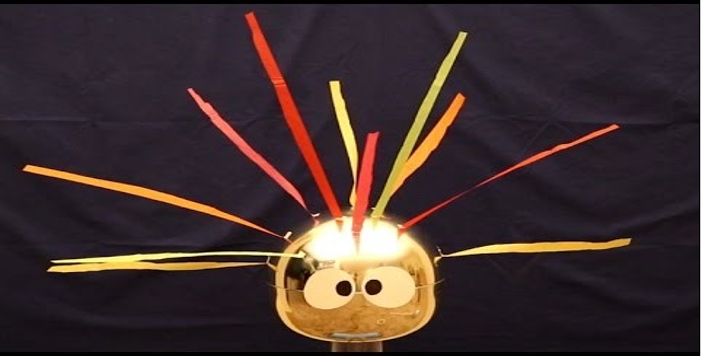 -
-
-
-
-
-
-
-
-
-
-
-
-
-
-
-
-
-
-
-
-
-
-
-
-
-
The metal dome and “hair” becomes electrically charged so repel. 
Any electrically charged object will have an electric field around it. 
The hairs align to the electric field lines of the dome
[Speaker Notes: https://www.youtube.com/watch?v=T6R1uFvMFNM 

4:35 onwards]
Learning Outcome: Draw electric field patterns
Electric field patterns
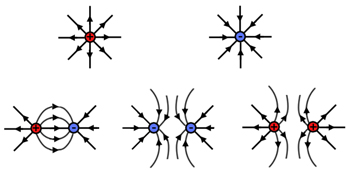 Learning Outcome: Describe electric fields around multiple charges and equipotential
Equipotential lines
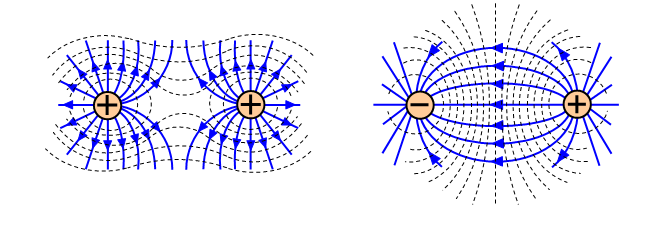 Electric fields and field lines
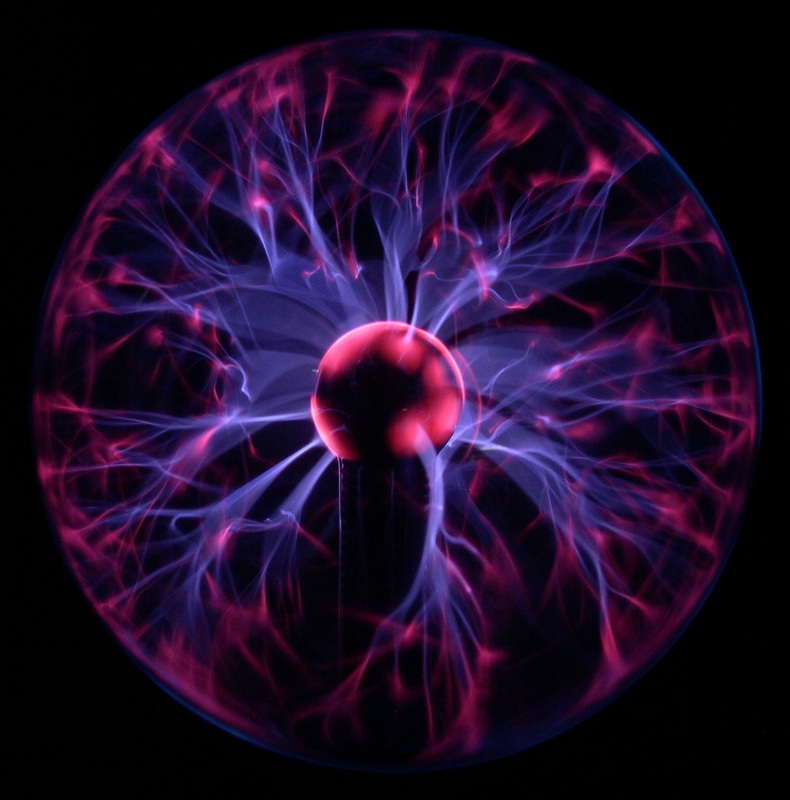 Electric fields
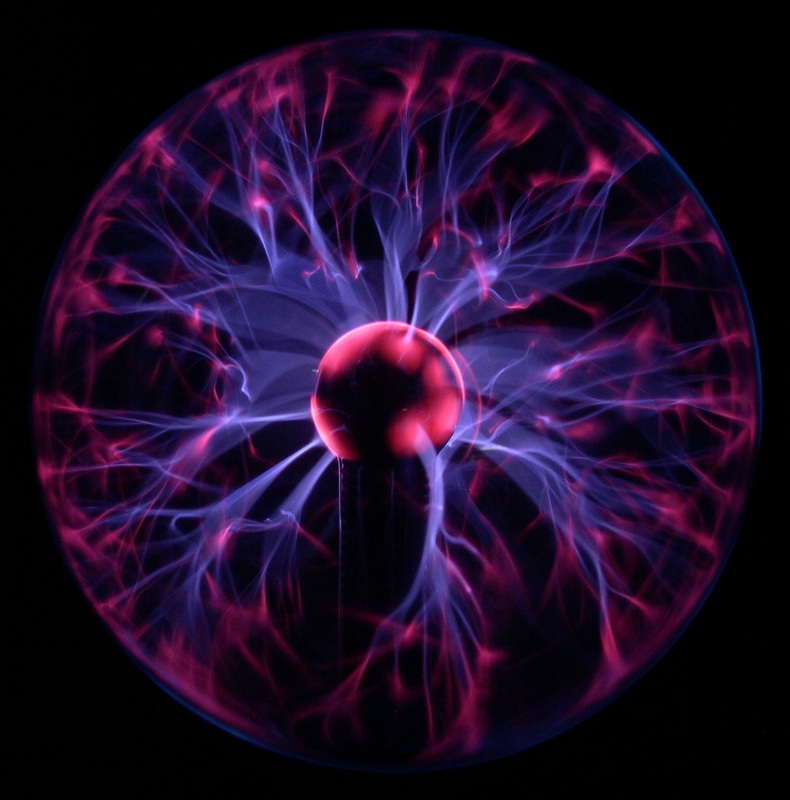 Describe what is meant by electric field strength
Electric field strength
Describe how electric field strength varies in radial fields
Calculate electrical field strength in radial fields
Learning Outcome: Describe what is meant by electric field strength
Electric field strength is the force experienced per unit positive charge at a point within an electric field
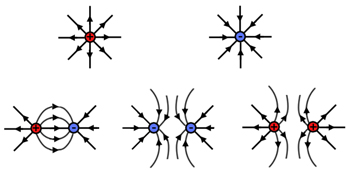 This is Q- note this changes later!!
E = F
      Q
The units of electric field strength are therefore NC-1
[Speaker Notes: https://www.youtube.com/watch?v=T6R1uFvMFNM 

4:35 onwards]
Learning Outcome: Describe how electric field strength varies in radial fields
What would a graph of electric field strength versus distance (r) look like?
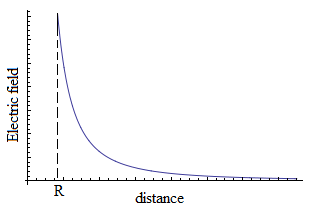 What is the mathematical relationship between E and r?
Learning Outcome: Describe how electric field strength varies in radial fields
What would a graph of electric field strength versus distance (r) look like?
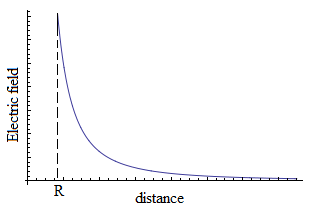 What is the mathematical relationship between E and r?
Learning Outcome: Describe how electric field strength varies in radial fields
What would a graph of electric field strength versus distance (r) look like?
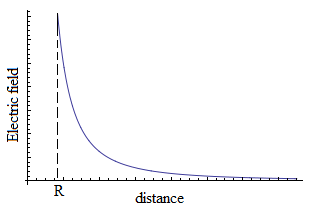 What is the mathematical relationship between E and r?
E α 1/r2   (inverse square law)
Learning Outcome: Calculate electrical field strength in radial fields
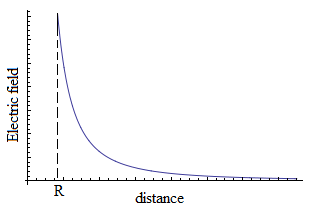 E α 1/r2   (inverse square law)
What other factors will affect E, for a charge placed in a radial field?
Learning Outcome: Calculate electrical field strength in radial fields
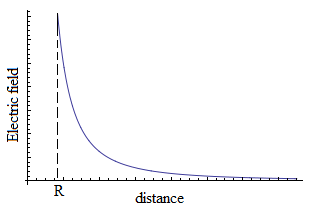 E α 1/r2   (inverse square law)
What other factors will affect E, for a charge placed in a radial field?

Size of charge causing field (Q)
Permittivity of space which charge is placed in (assuming “free space” = Εo)
Learning Outcome: Calculate electrical field strength in radial fields
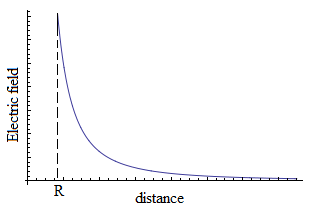 E α 1/r2   (inverse square law)
What other factors will affect E, for a charge placed in a radial field?

Size of charge causing field (Q) 	E α Q
Permittivity of space which charge is placed in (assuming “free space” = Εo)

E = 	Q
       4πΕor2
Learning Outcome: Calculate electrical field strength in radial fields
E = 	Q
       4πΕor2

Q- Size of charge causing field 
Εo - Permittivity of space which charge is placed in, assuming “free space” 
r- Distance from point charge 

A charge of -5 C is placed in the electric field of a 10C charge at a distance of 55 cm,  what electric field strength would it experience?
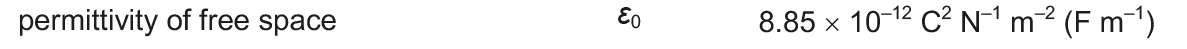 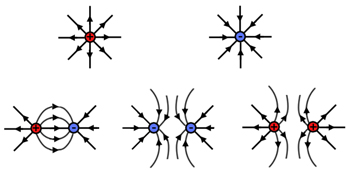 Learning Outcome: Calculate electrical field strength in radial fields
E = 	Q
       4πΕor2

Q- Size of charge causing field 
Εo - Permittivity of space which charge is placed in, assuming “free space” 
r- Distance from point charge 

A charge of -5 C is placed in the electric field of a 10C charge at a distance of 55 cm, what electric field strength would it experience?
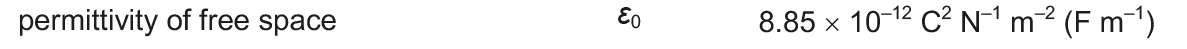 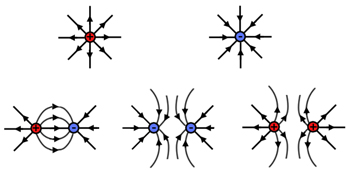 E =                  10                       =         10
       4π x 8.85 x 10-12 x 0.552          3.36 x 10 -11


E = 2.98 x 1011 NC-1
Uniform electric fields and capacitance
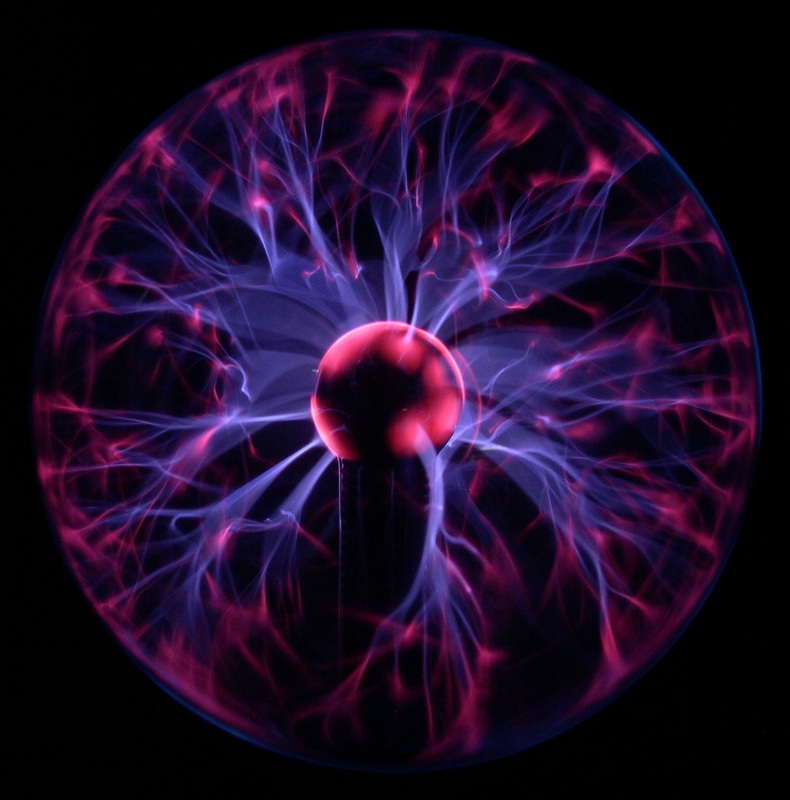 Electric fields
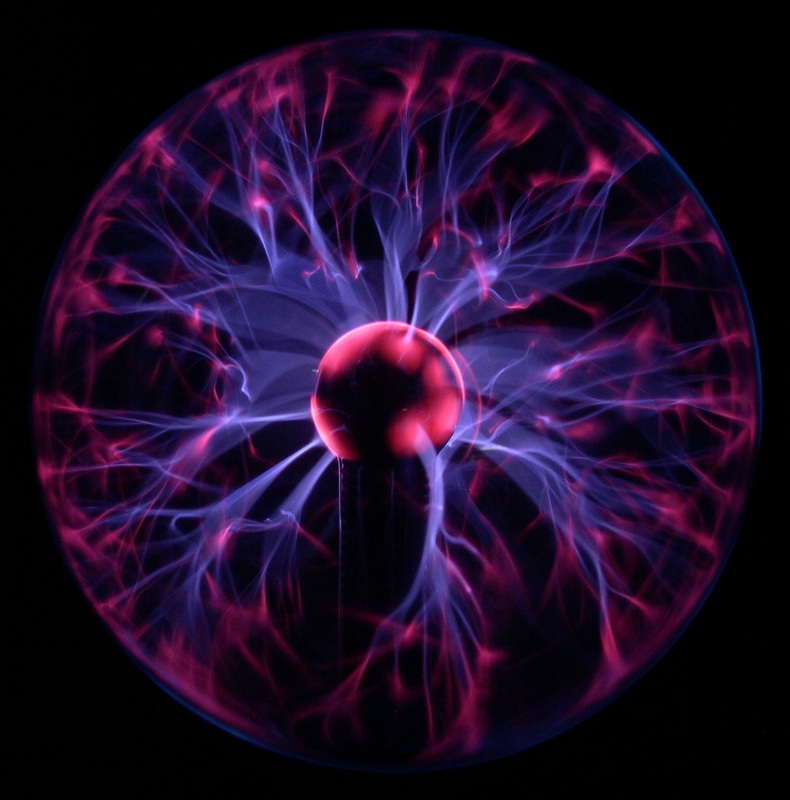 Define and calculate electric field strength
Uniform electric fields and capacitance
Describe and calculate the electric field between two parallel plates
Analyse capacitance of parallel plate capacitors
Learning Outcome: Define and calculate electric field strength
Electric field strength is the force experienced per unit positive charge at a point within an electric field
E = F
      Q
The units of electric field strength are therefore NC-1
[Speaker Notes: https://www.youtube.com/watch?v=T6R1uFvMFNM 

4:35 onwards]
Learning Outcome: Describe and calculate the electric field between two parallel plates
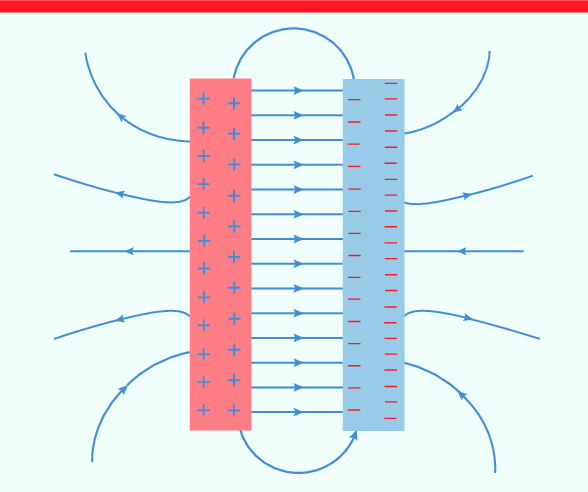 Learning Outcome: Describe and calculate the electric field between two parallel plates
A positive charge placed between the parallel plates will experience a force towards the negative plate dependant on the electric field between the plates
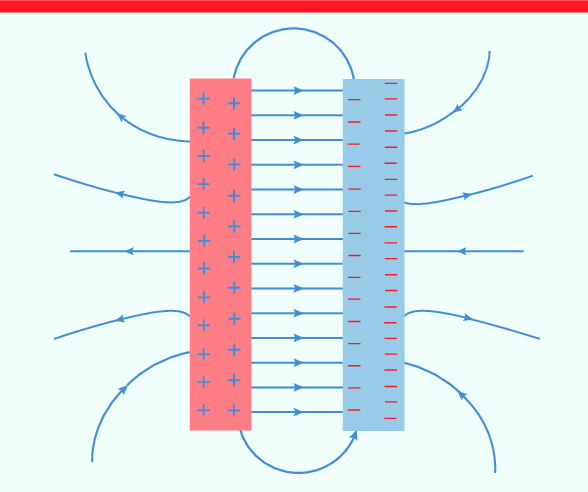 E = F			F= EQ
      Q

The charge will accelerate towards the negative plate and gain kinetic energy

The energy it gains can be calculated by:

W = Fd
+
As E = VQ		
VQ = Fd    and as F =EQ
VQ = EQd      so    V = Ed  or E = V
				        d
E = Energy
E = Electric field strength
Learning Outcome: Describe and calculate the electric field between two parallel plates
Find the force on the 5C charge
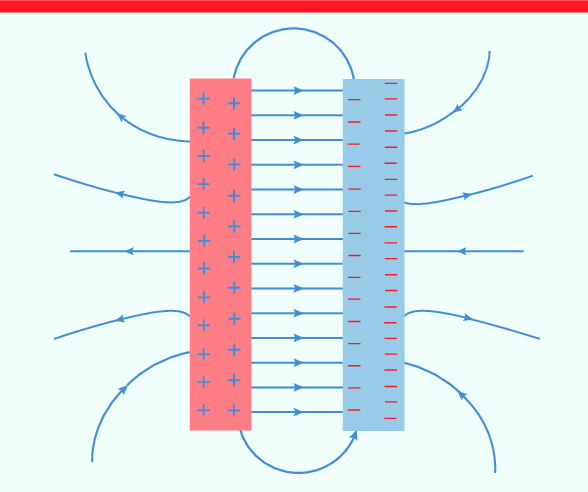 2cm
E = F	
      Q
E = V
      d
+
500 V
Learning Outcome: Describe and calculate the electric field between two parallel plates
Find the force on the 5C charge
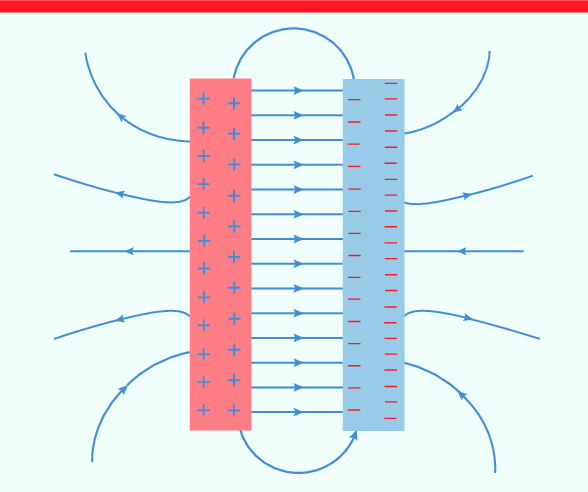 2cm
E = F	
      Q
E = V
      d
+
Electric field strength on charge:

E = 500   = 25,000 NC-1
      0.02	

Force on charge:
F = 25,000 x 5 = 125,000 N
500 V
Learning Outcome: Analyse capacitance of parallel plate capacitors
A capacitor has two oppositely charged plates. Remember the capacitance of a capacitor was defined as Charge per Voltage (C = Q/V)
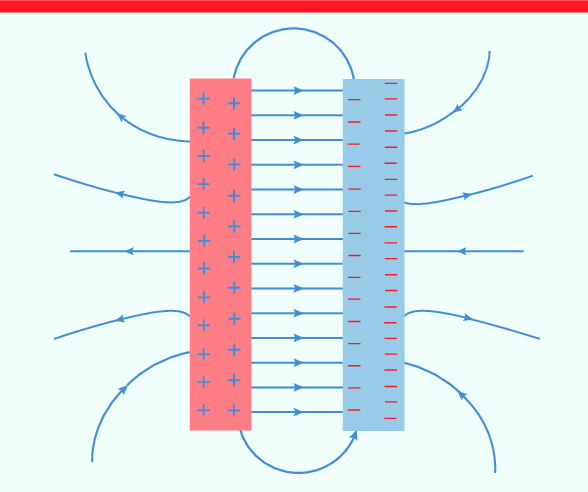 What factors affect the capacitance?
+
Learning Outcome: Analyse capacitance of parallel plate capacitors
A capacitor has two oppositely charged plates. Remember the capacitance of a capacitor was defined as Charge per Voltage (C = Q/V)
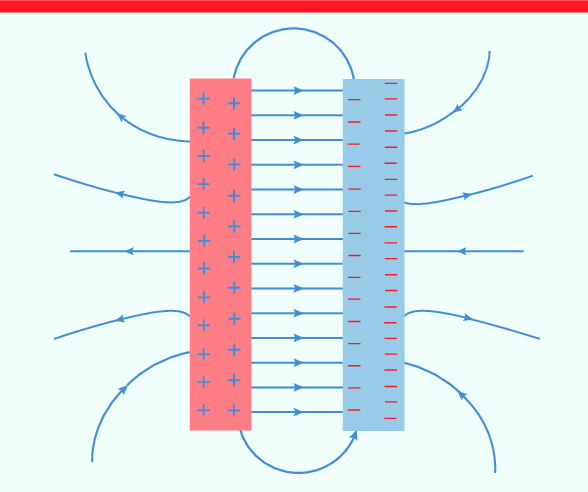 +
What factors affect the capacitance?

Plate separation (d)
	C α 1/d
 
Plate surface area (A)
	C α A


The permittivity of the insulator between the plates
      	 C α ε
Where: ε = εrε0 
εr  is the relative permittivity of an insulator and ε0  is the permittivity of free space
So: C = εA
             d
Learning Outcome: Analyse capacitance of parallel plate capacitors
Where: ε = εrε0 
εr  is the relative permittivity of an insulator and ε0  is the permittivity of free space
So: C = εA
             d
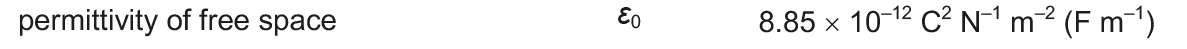 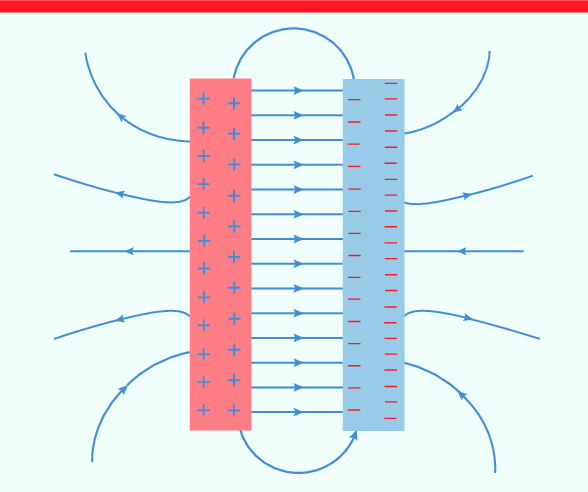 2cm
What is the capacitance of this capacitor?
+
20 cm2
Learning Outcome: Analyse capacitance of parallel plate capacitors
Where: ε = εrε0 
εr  is the relative permittivity of an insulator and ε0  is the permittivity of free space
So: C = εA
             d
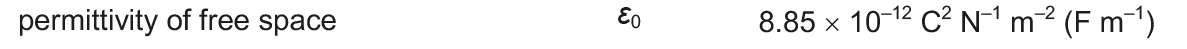 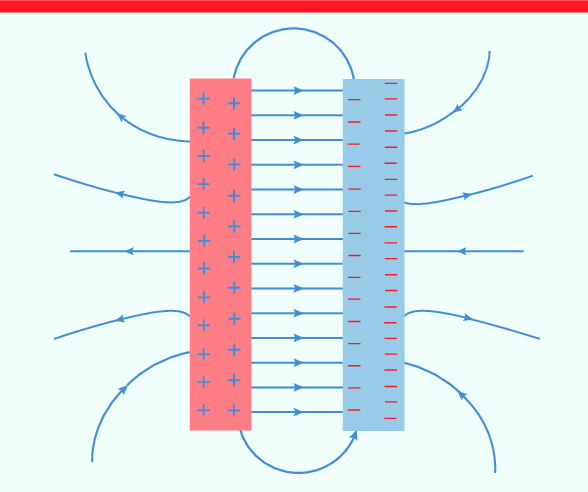 2cm
+
What is the capacitance of this capacitor?

C = 8.85 x 10-12 x 0.0020
C = 1.77 x 10-14 F
20 cm2
Coulombs Law
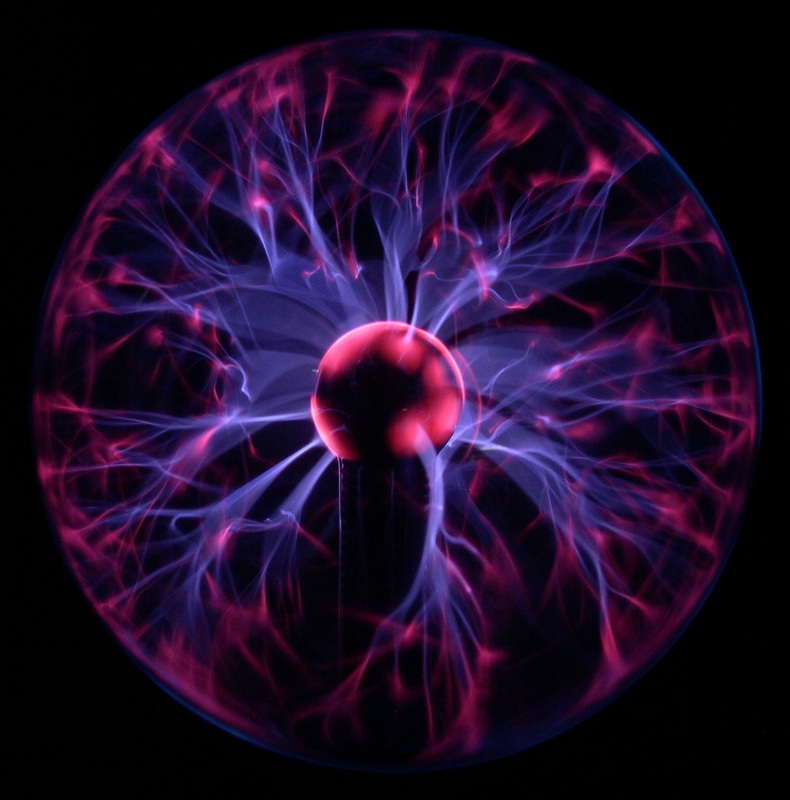 Electric fields
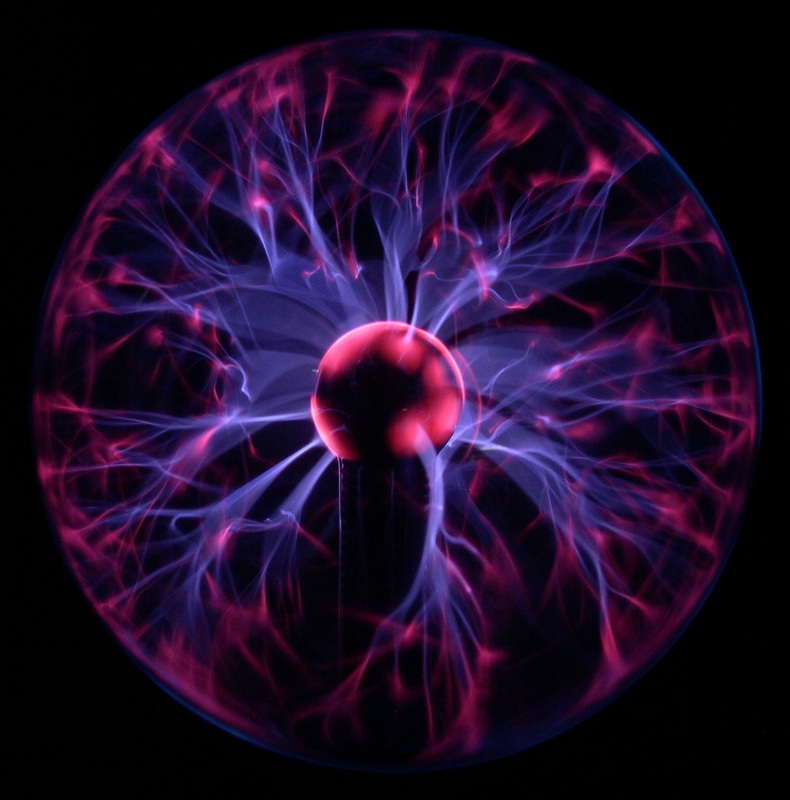 Describe the force between two charged particles
Coulomb’s Law
Derive Coulombs Law
Practise using Coulomb’s Law
Learning Outcome: Describe the force between two charged particles
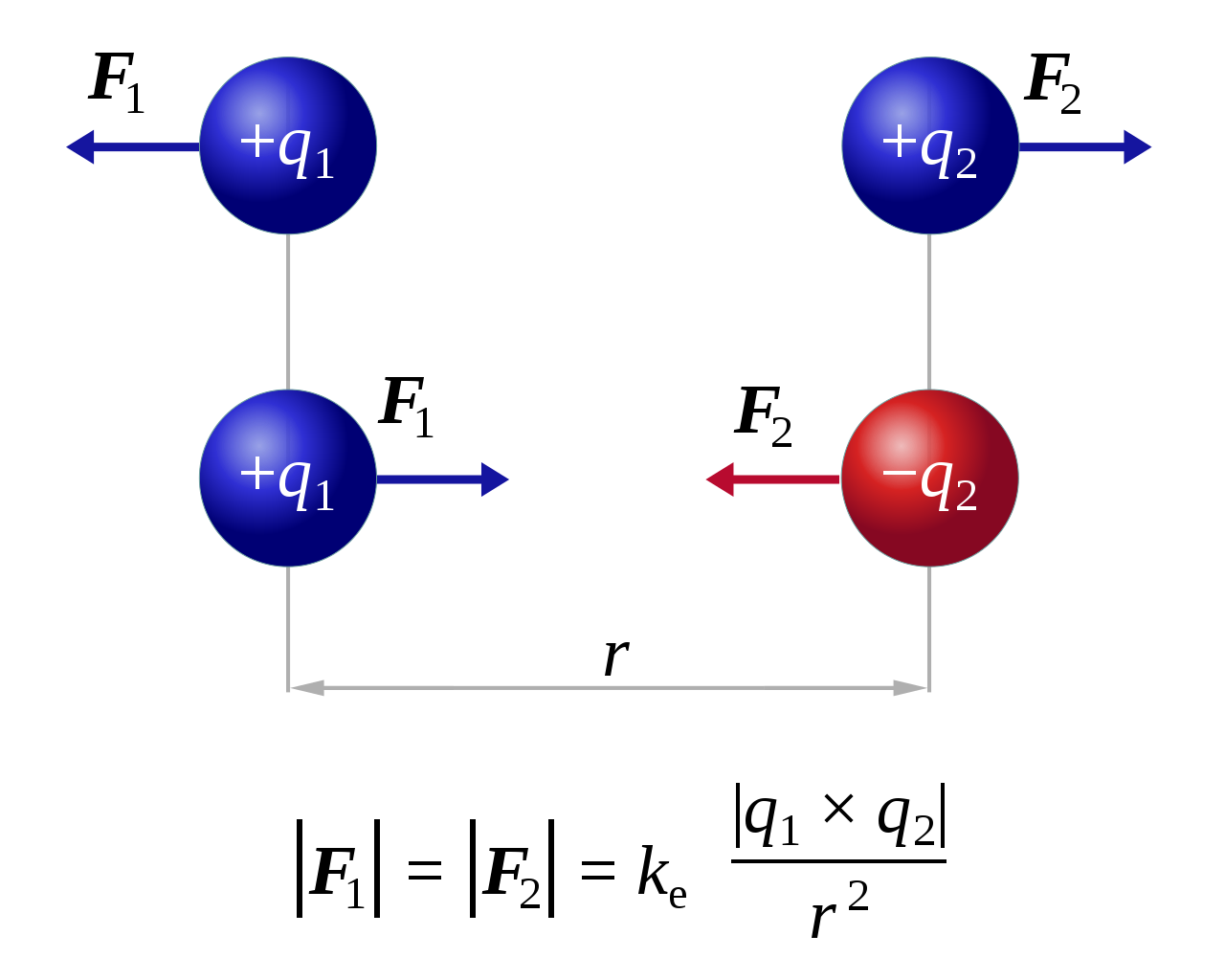 Learning Outcome: Derive Coulombs Law
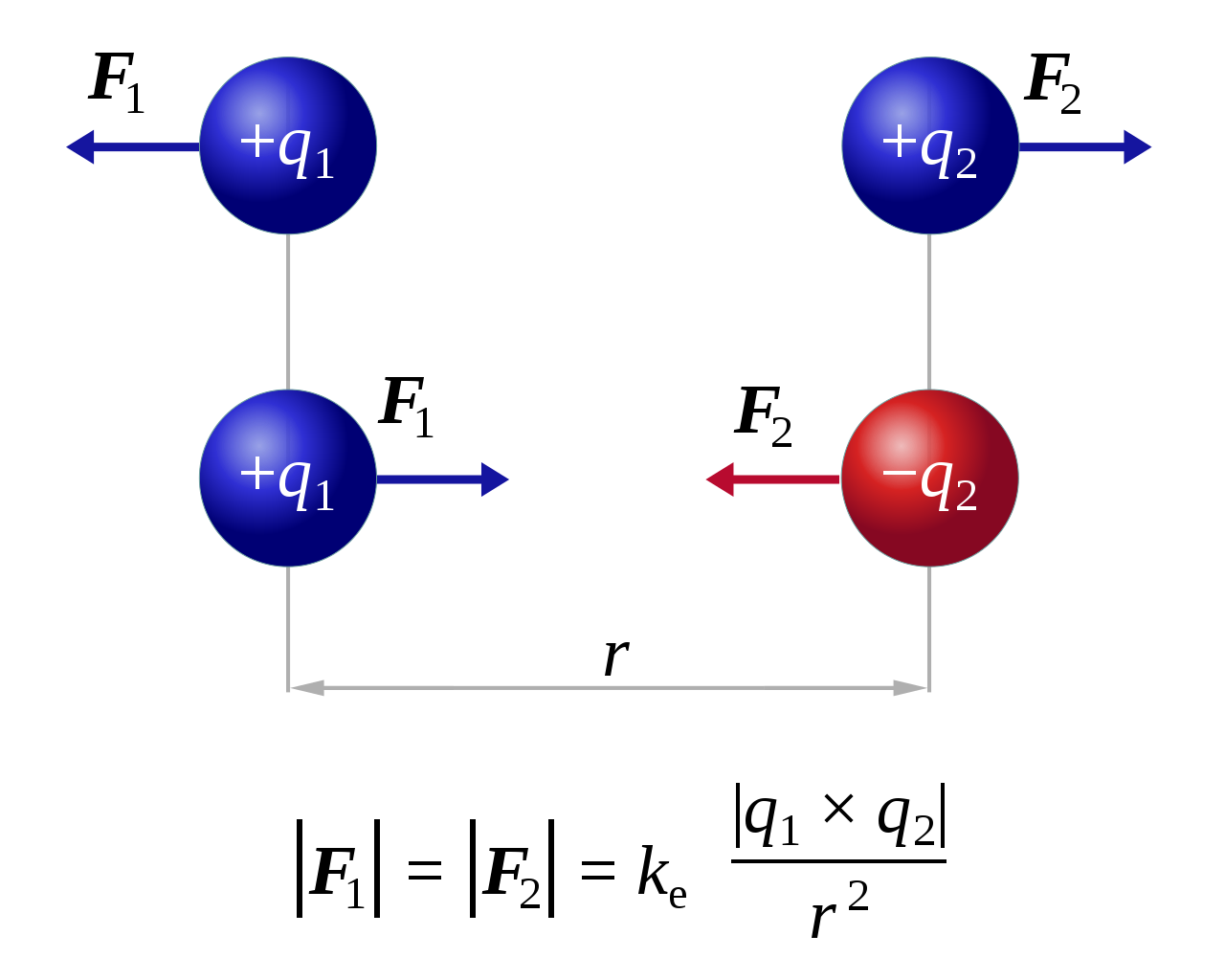 Learning Outcome: Derive Coulombs Law
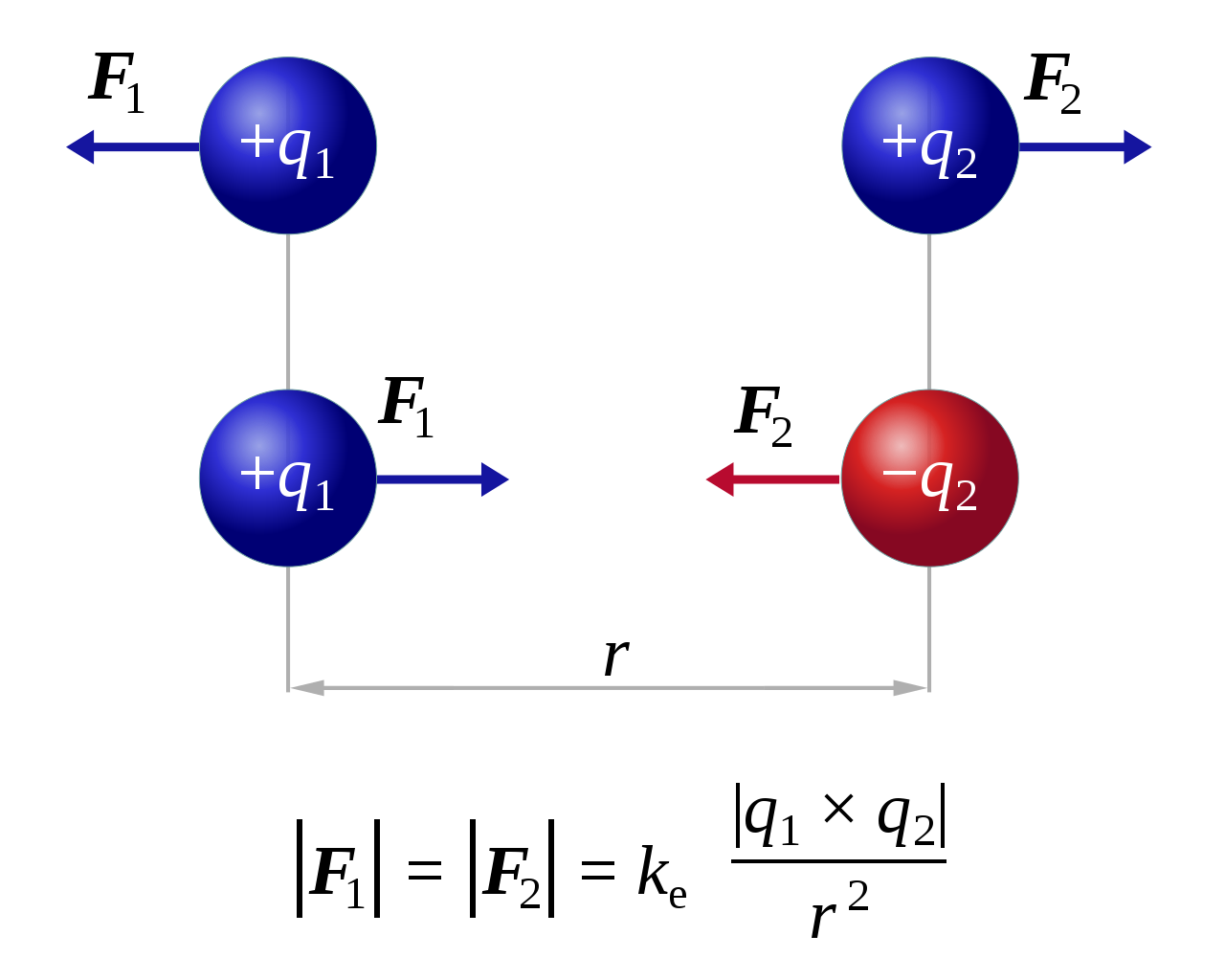 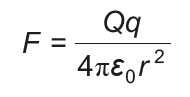 Learning Outcome: Practise using Coulombs Law
What is the force of repulsion between two electrons held one metre apart in a vacuum? (electron charge = 1.6 x 10-19 C)
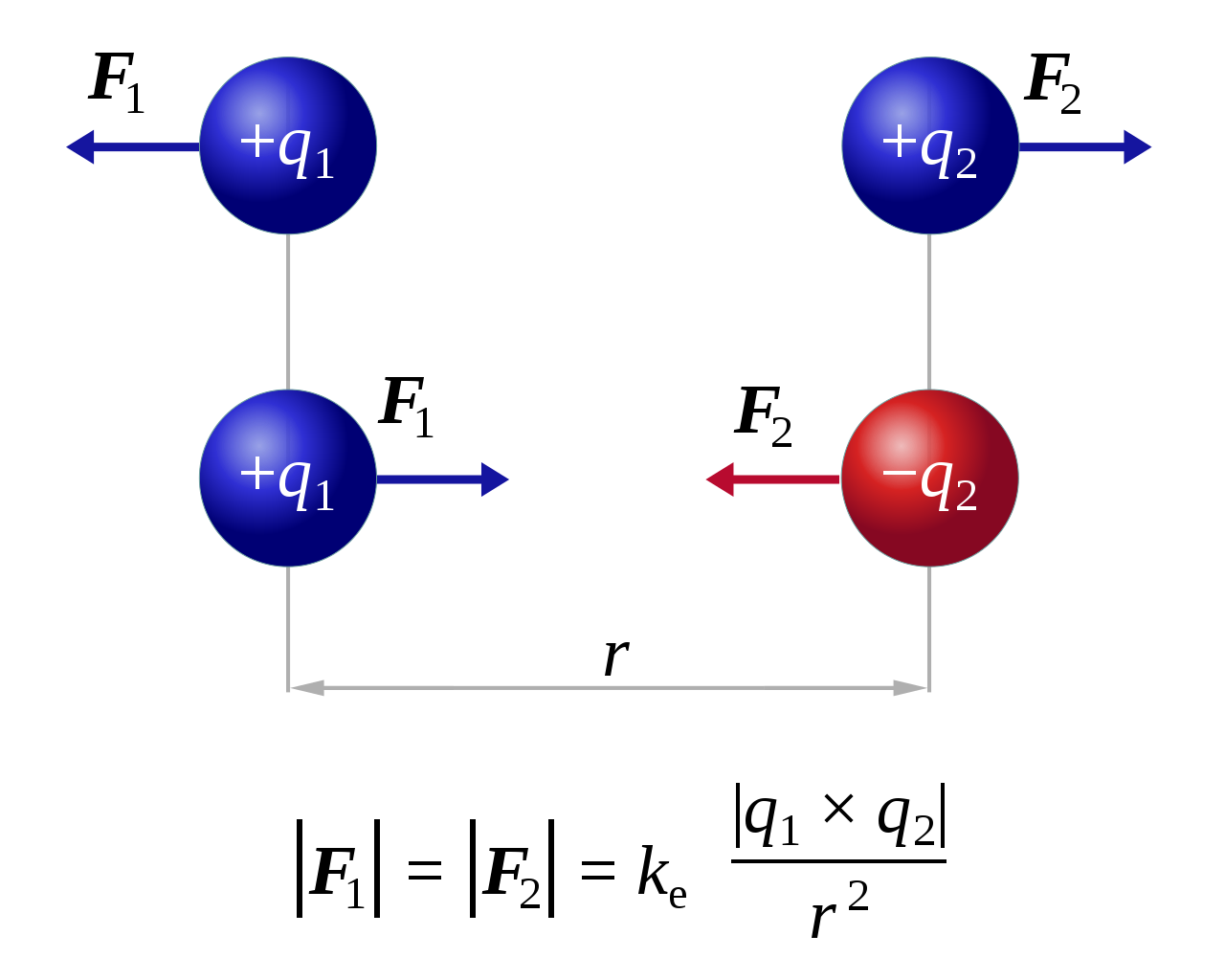 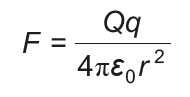 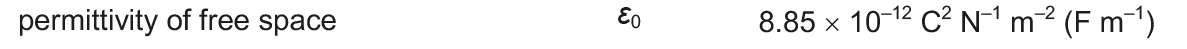 Learning Outcome: Practise using Coulombs Law
What is the force of repulsion between two electrons held one metre apart in a vacuum? (electron charge = 1.6 x 10-19 C)
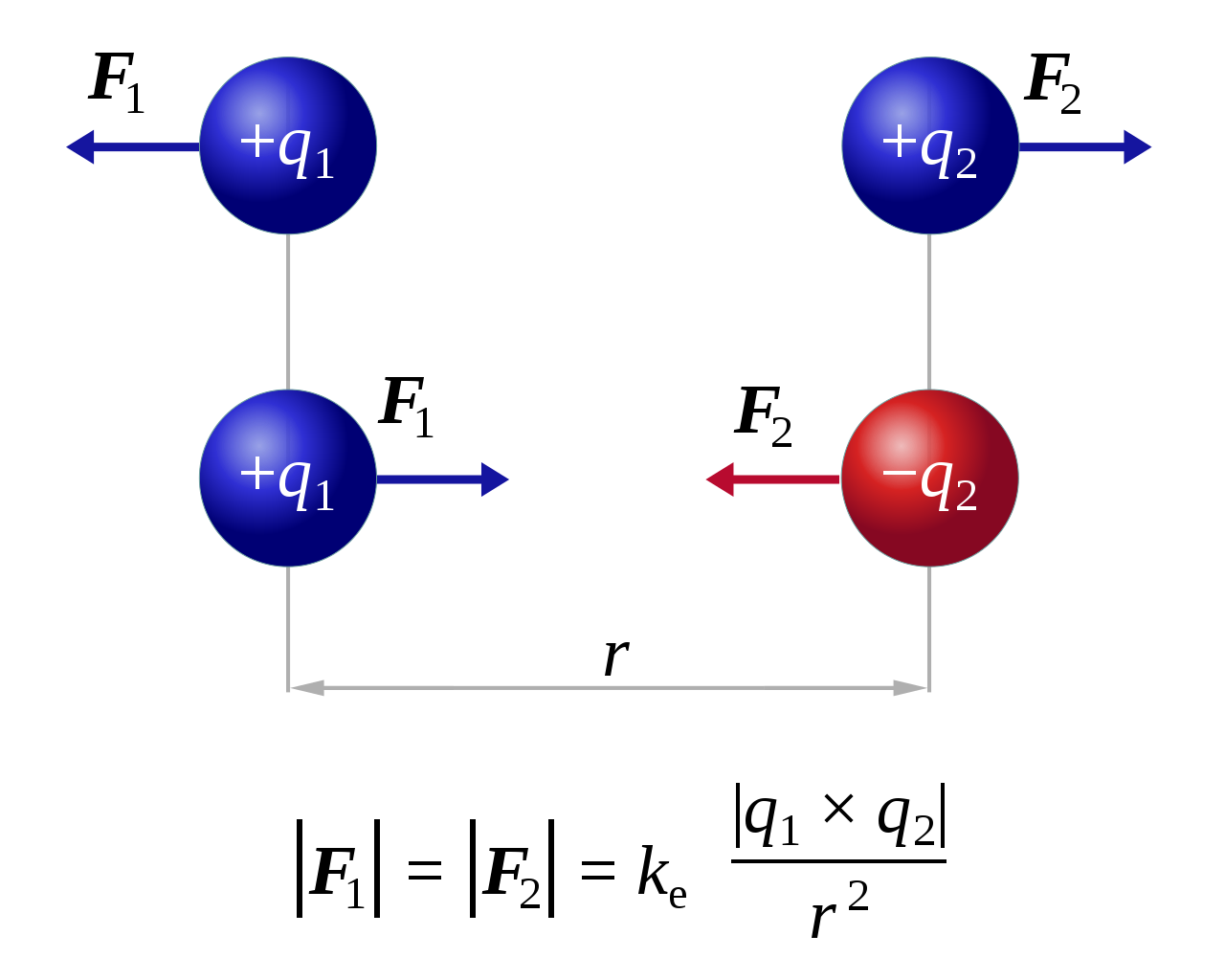 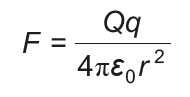 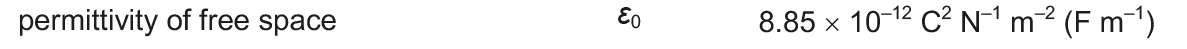 F = kQq/r2 = (9.0 x 109 x 1.6 x 10-19 x 1.6 x 10-19)/ 12 = 2.3 x 10-28 N
Electric potential and potential energy
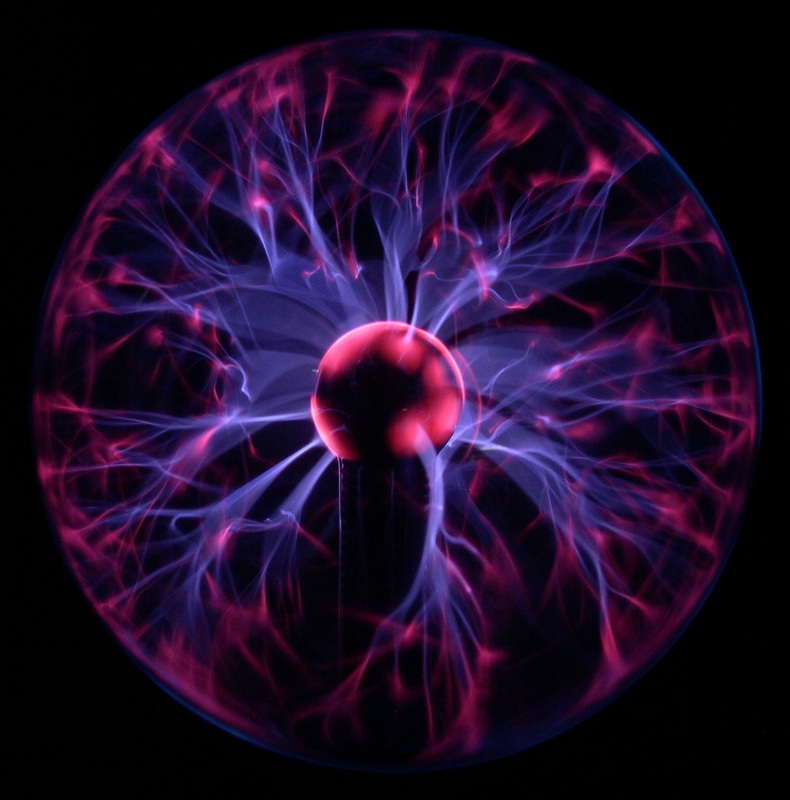 Electric fields
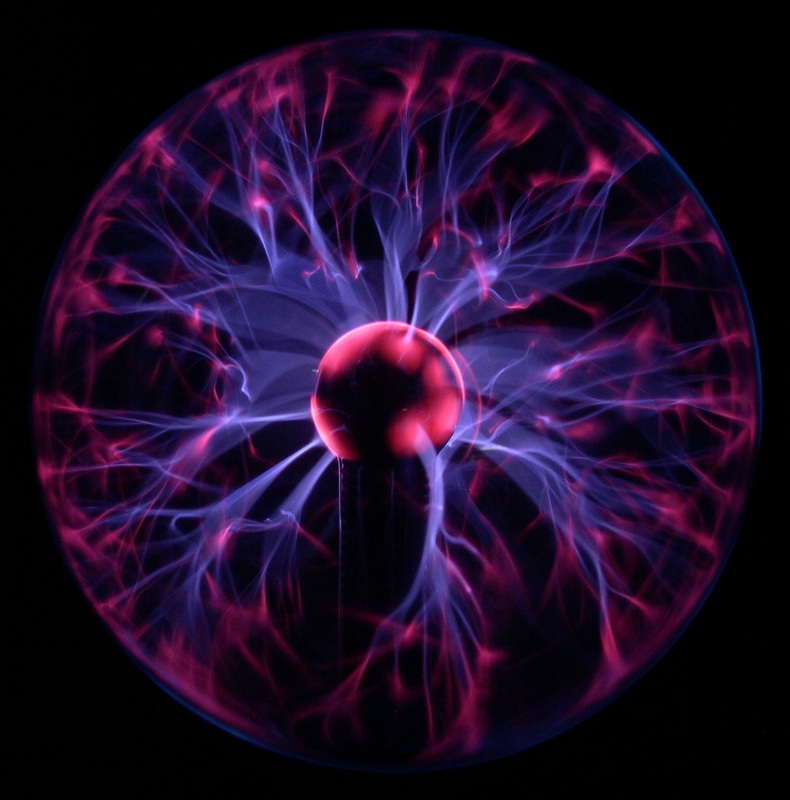 Describe what is meant by electric potential
Electric potential and potential energy
Describe what is meant by electric potential energy
Describe the link between force and electric potential energy
Learning Outcome: Describe what is meant by electric potential
Electric potential (V) is the is the work done per unit positive charge to move the charged particle from a point infinitely far away to a point within an electric field of another charged particle (Q)
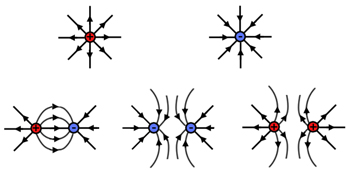 r
Infinity

V = 0 JC-1
At surface of Q

V = Max JC-1
Learning Outcome: Describe what is meant by electric potential
Electric potential (V) is the is the work done per unit positive charge to move the charged particle from a point infinitely far away to a point within an electric field of another charged particle
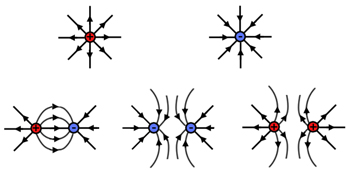 r
Infinity
V = 0 JC-1
At surface of Q
V = Max JC-1
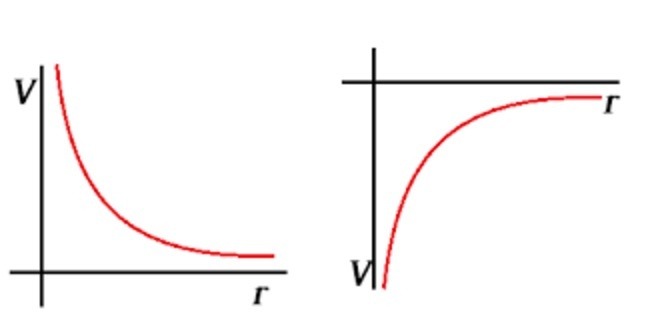 For a repulsive force- requires energy to move towards particle. V positive
For an attractive force- loses energy moving towards particle. V negative
Learning Outcome: Describe what is meant by electric potential
Electric potential (V) is the is the work done per unit positive charge to move the charged particle from a point infinitely far away to a point within an electric field of another charged particle
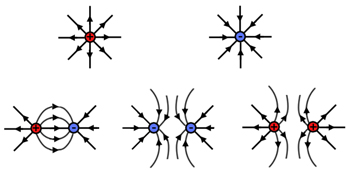 r
Infinity
V = 0 JC-1
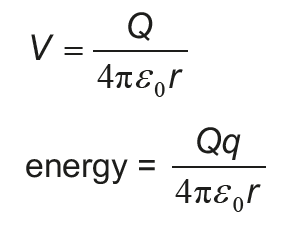 At surface of Q
V = Max JC-1
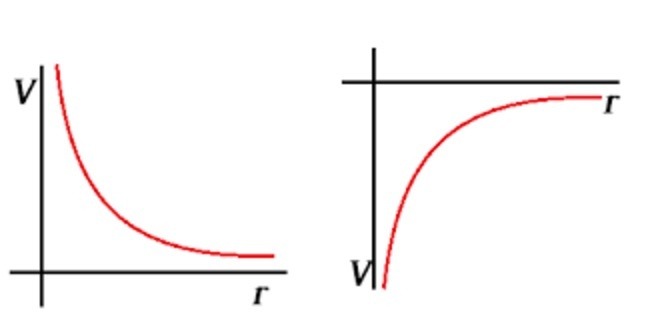 For a repulsive force- requires energy to move towards particle. V positive
For an attractive force- loses energy moving towards particle. V negative
Learning Outcome: Describe what is meant by electric potential
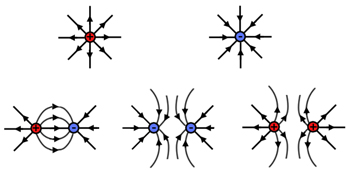 r
Infinity
V = 0 JC-1
At surface of Q
V = Max JC-1
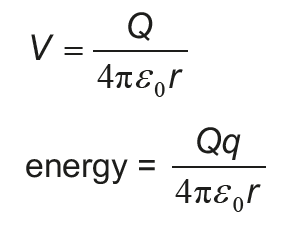 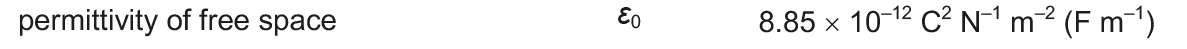 A simple model of a hydrogen atom can be thought of as an electron 0.50  10-10 m from a proton.
Calculate the electrical potential 0.50  10-10 m from a proton. 
(electron charge = 1.6 x 10-19 C)
Learning Outcome: Describe what is meant by electric potential
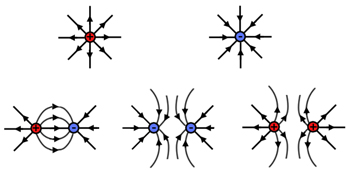 r
Infinity
V = 0 JC-1
At surface of Q
V = Max JC-1
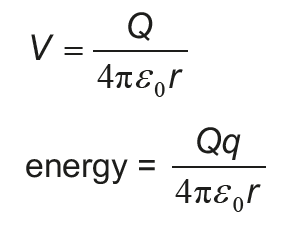 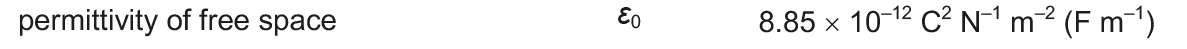 A simple model of a hydrogen atom can be thought of as an electron 0.50  10-10 m from a proton.
Calculate the electrical potential 0.50  10-10 m from a proton. 
(electron charge = 1.6 x 10-19 C)
V = kQ/r = 9.0 x 109 x 1.6 x 10-19 / (0.50 x 10-10) = 28.8 V
Learning Outcome: Describe what is meant by electric potential energy
Electric potential energy is the is the work done to move a charged particle from a point infinitely far away to a point within an electric field of another charged particle
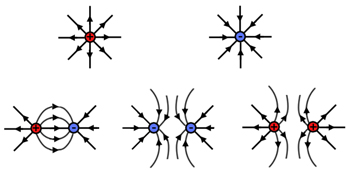 Q
q
r
Infinity

Energy = 0 J
At surface of Q

Energy = Max J
Learning Outcome: Describe what is meant by electric potential energy
Electric potential energy is the is the work done to move a charged particle (q) from a point infinitely far away to a point within an electric field of another charged particle (Q)
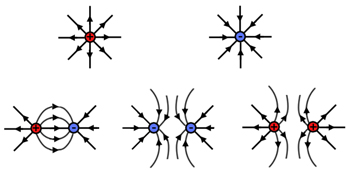 Q
q
r
Infinity

Energy = 0 J
At surface of Q

Energy = Max J
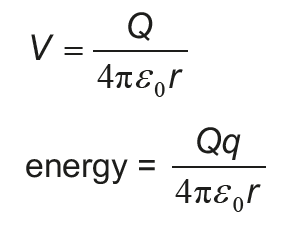 How would you change this to electric potential energy?
Learning Outcome: Describe what is meant by electric potential energy
Electric potential energy is the is the work done to move a charged particle from a point infinitely far away to a point within an electric field of another charged particle
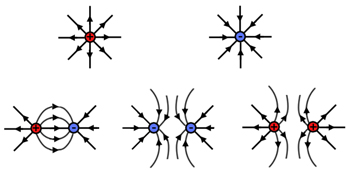 Q
q
r
Infinity

Energy = 0 J
At surface of Q

Energy = Max J
Only difference is q is included
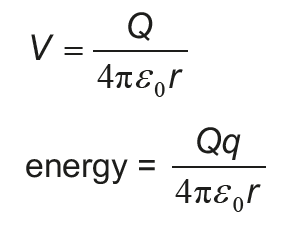 Learning Outcome: Describe what is meant by electric potential energy
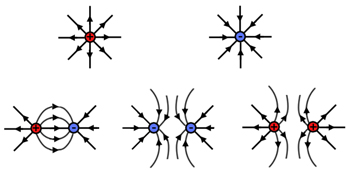 Q
q
r
Infinity
Energy = 0 J
At surface of Q
Energy = Max J
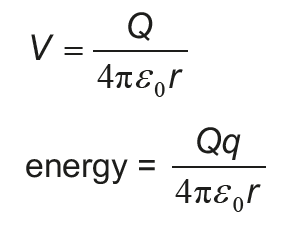 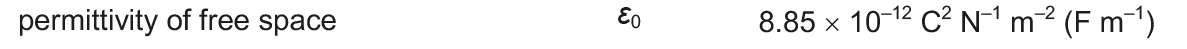 A simple model of a hydrogen atom can be thought of as an electron 0.50  10-10 m from a proton.
Calculate the electrical potential energy 0.50  10-10 m from a proton. 
(electron charge = 1.6 x 10-19 C)
Learning Outcome: Describe what is meant by electric potential energy
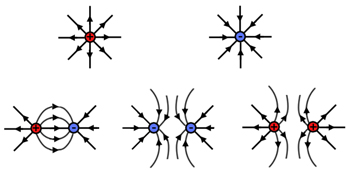 Q
q
r
Infinity
Energy = 0 J
At surface of Q
Energy = Max J
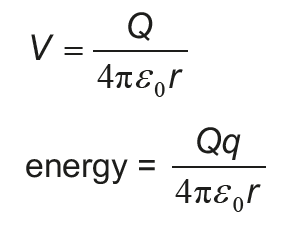 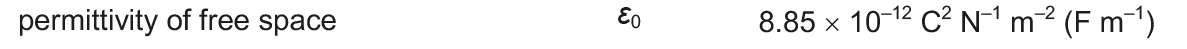 A simple model of a hydrogen atom can be thought of as an electron 0.50  10-10 m from a proton.
Calculate the electrical potential energy 0.50  10-10 m from a proton. 
(electron charge = 1.6 x 10-19 C)

EPE = Vq = 28.8 x 1.6 x 10-19 = 4.61 x 10-18 J
Learning Outcome: Describe the link between force and electric potential energy
What would be the link between the force between two particles and the electric potential energy to move with of them towards the other?
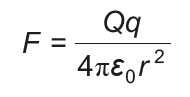 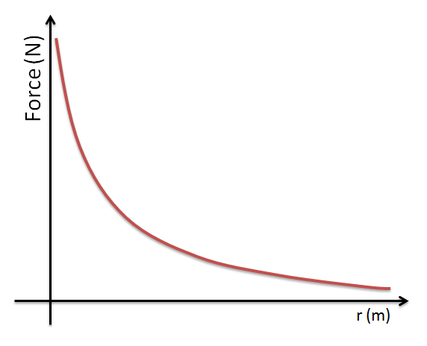 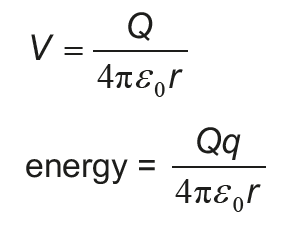 Learning Outcome: Describe the link between force and electric potential energy
What would be the link between the force between two particles and the electric potential energy to move with of them towards the other?
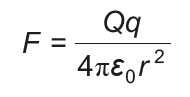 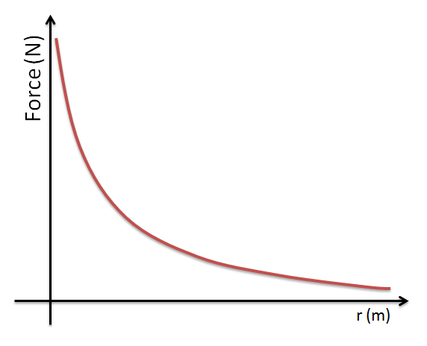 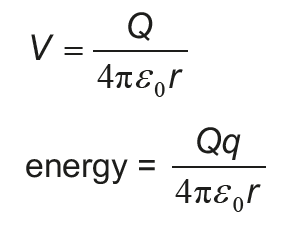 Area under graph = force (F) x distance (r) = work done